Информационно-статистический обзор обращений граждан, поступивших во 2 квартале  
 2022 года в Правительство Камчатского края
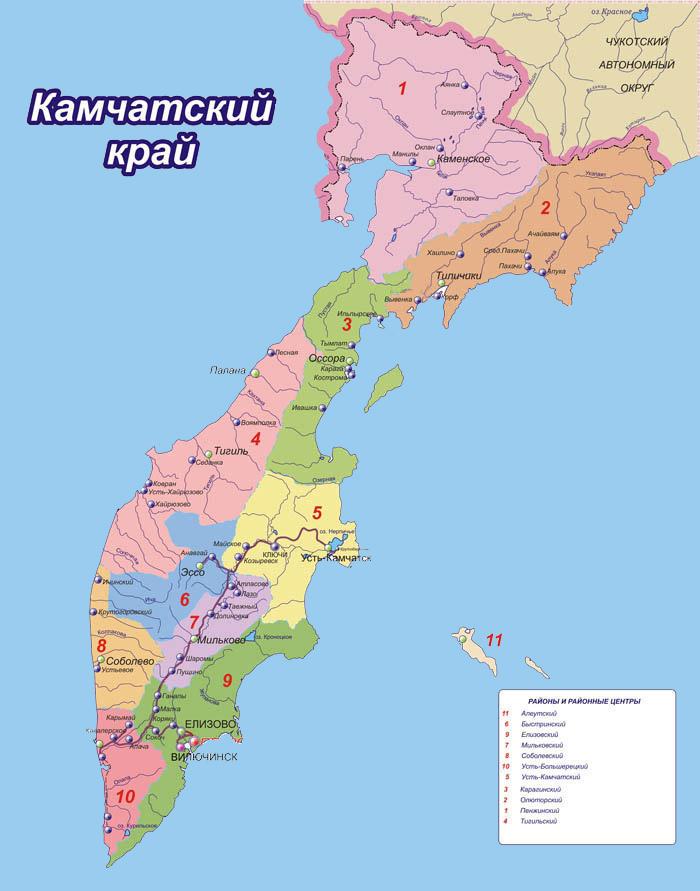 2
2
3
2
2
18
9
11
1
1.Пенжинский - 2
2.Олюторский - 2
3.Карагинский - 3
4.Тигильский - 2
5.Усть-Камчатский - 18
6.Быстринский - 9
7.Мильковский - 11
8.Соболевский - 1
9.Елизовский - 23
10.Усть-Большерецкий - 7
11.Алеутский - 1
12.Вилючинский городской округ - 10
13. Петропавловск-Камчатский городской округ - 157
14. Городской округ «посёлок Палана»- 2
1
23
157
7
10
В Правительство Камчатского края во 2 квартале 2022 года 
поступило – 1303 обращения, по 1478 вопросам, 
из них остаются на контроле – 32 обращения
В 2 квартале 2021 года поступило 1165 обращений (количество обращений увеличилось в 1,1 раз)
Количество рассмотренных обращений  во  2 квартале 2022 года – 1271 обращение
Источники поступления обращений граждан в Правительство Камчатского края
265
Основная тематика обращений, представляющих для заявителей наибольший интерес во 2 квартале 2022 года
Распределение по тематическим разделам количества вопросов, содержавшихся в обращениях, поступивших в Правительство Камчатского края
5
Результаты рассмотрения обращений, 
поступивших во 2 квартале 2022 года